OLIMPIJSKE IGRE V ANTIČNI GRČIJI
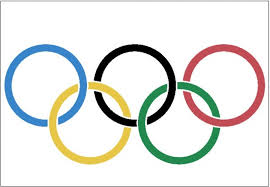 IZVOR
Posvečene bogu Zeusu
Pripravil naj bi jih Herakles,potem ko je Elidi očistil Avgijev hlev
Potekale so od 776 pr.n.š- 394 pr.n.š.
Tudi verski pomen
Na Peloponezu
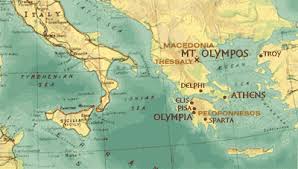 KONEC ANTIČNIH OI
Teodozij I. prepovedal vsa poganjska čaščenja,tudi olimpijske igre
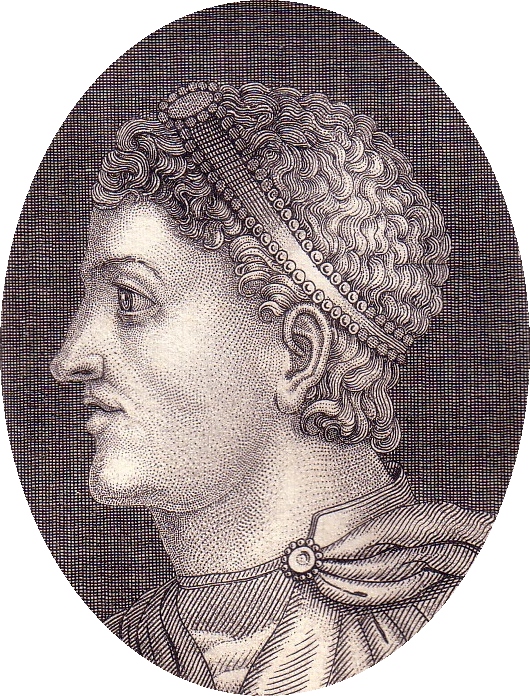